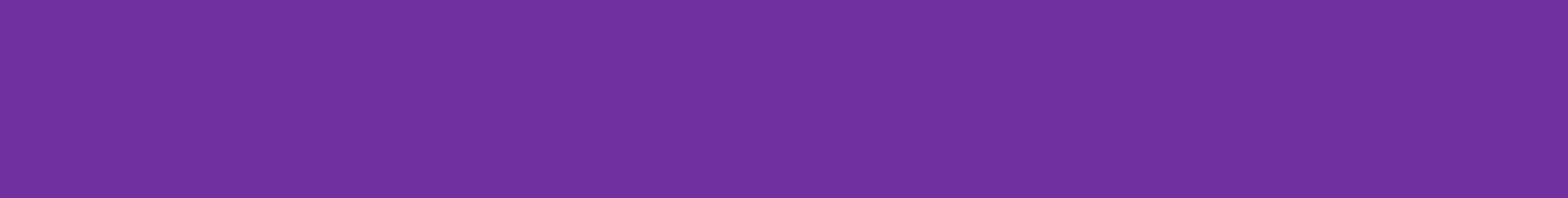 2020成教系實習說明-海外實習部分
Context
單位哪裡找？
流程是什麼？
政府補助資源
一、單位哪裡找？
1.其他網站資源
中正職涯讚：https://www.facebook.com/ccucareer/
中正職涯中心：https://studaffbh.ccu.edu.tw/files/11-1002-271.php
Skyline：https://skyline.tw/activity/explore 
Projects Abroad： https://www.projects-abroad.com.tw /
AIESEC：https://www.aiesec.org.tw/
LinkedIn：https://www.linkedin.com/

2.系上合作單位：新加坡-飛躍樂齡中心
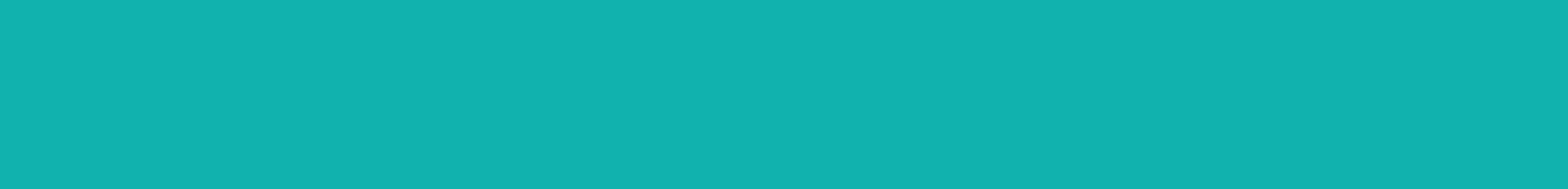 自覓流程
實習開始
說明：
無論是否為系上之單位，皆與自覓流程相同。
填寫實習志願申請時，請註明要去哪個國家，以及想要找的單位。
若因申請補助經費需求，須提早分配實習指導老師，可以隨時聯繫系辦人員進行處理。
填寫欲實習領域
二、流程是什麼？
分配實習指導老師
與實習指導老師討論
自覓機構的可能性
自行聯繫機構
回報老師
連繫下一個機構
老師與機構聯繫
系上合作機構
完成實習與成果
結束
三、政府補助資源
教育部有「學海計畫」補助海外實習，但都由學校統一選薦申請。
學校負責海外實習的窗口單位為：國際處
以下網頁為108(2019)年國際處的訊息公告：http://oia.ccu.edu.tw/www/subsidy_ii.html?nID=81
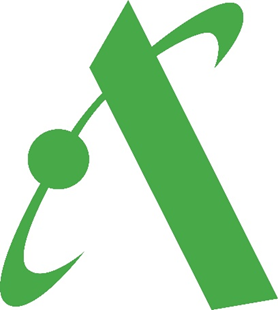 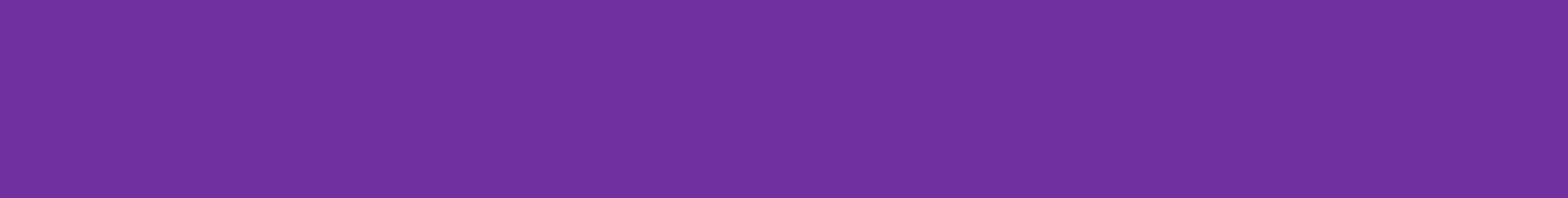 海外實習需要較多的事前準備工作。
若要申請海外實習的同學，記得要加緊腳步。
建議2月一開學就向系辦主動聯繫申請實習指導老師。